Máster Universitario de Desarrollo de aplicaciones para dispositivos móviles
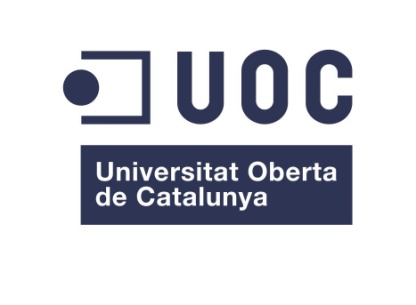 Trabajo Fin de Máster
On the stage: Localizador de eventos en vivo
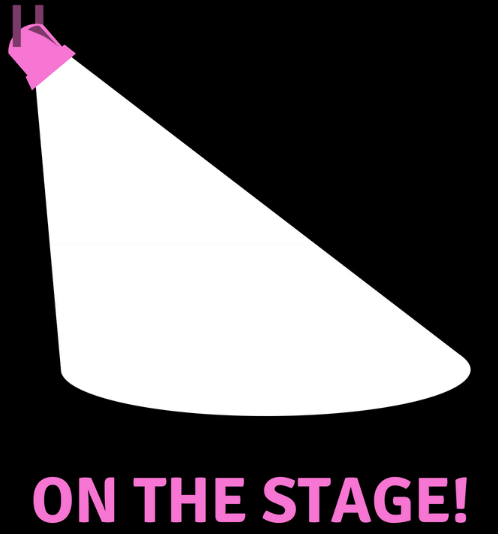 Nombre Consultor:  Eduard Martín Lineros
Profesor responsable de la asignatura: Carles Garrigues Olivella
Nombre Estudiante: Carlos Tarazona Tárrega
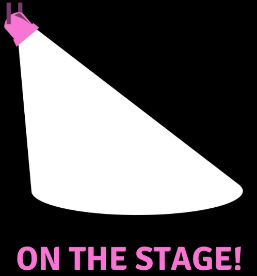 Contenido
1
2
4
3
5
6
7
8
Introducción
Arquitectura
Planificación
Implementación
Demostración
Diseño
Conclusiones
Bibliografía
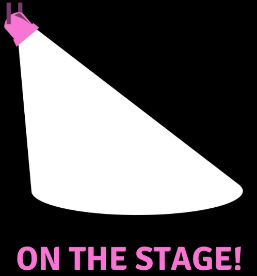 1. Introducción. Contextualización
Actualmente en Mallorca  hay muchos grupos, o artistas desconocidos.
Mala publicitación de los eventos para estos artistas.
Espectáculo en vivo es una de la principales fuentes de ocio.
Desconocimiento de la gente hace que no asista a los eventos.
Actualmente no hay ninguna App que cubra esta oferta, sólo hay una revista en formato papel y pdf.
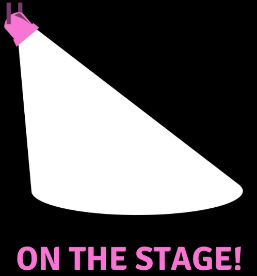 1. Introducción. Objetivos
Usar y consolidar los conocimientos adquiridos a lo largo del máster para realizar una aplicación propia.
Mejorar la funcionalidad de aplicaciones similares existentes para otras provincias.
Realizar una aplicación de búsqueda de eventos que sea
Sencilla  y fácil de usar.
Rápida
Fiable y Segura
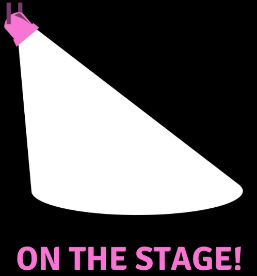 2. Planificación. Metodología
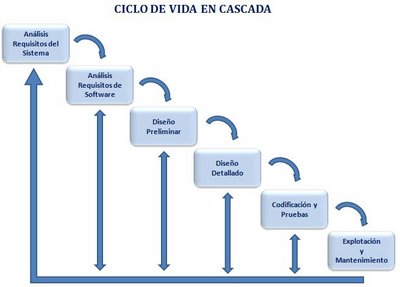 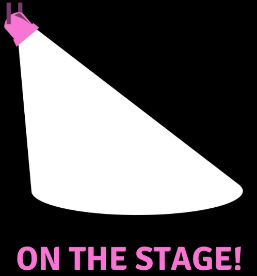 2. Planificación. Materiales
Android Studio
SublimeText
Modelio
Dia
JustInMind
Nexus 5, Nexus 5x, Emulador Android Studio
Ordenador desarrollo. I7, 32GB RAM
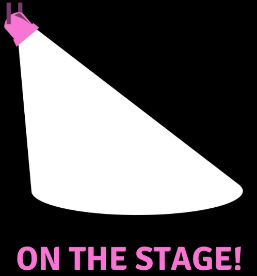 2. Planificación. Temporal
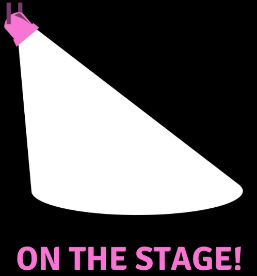 3. Diseño. Prototipos
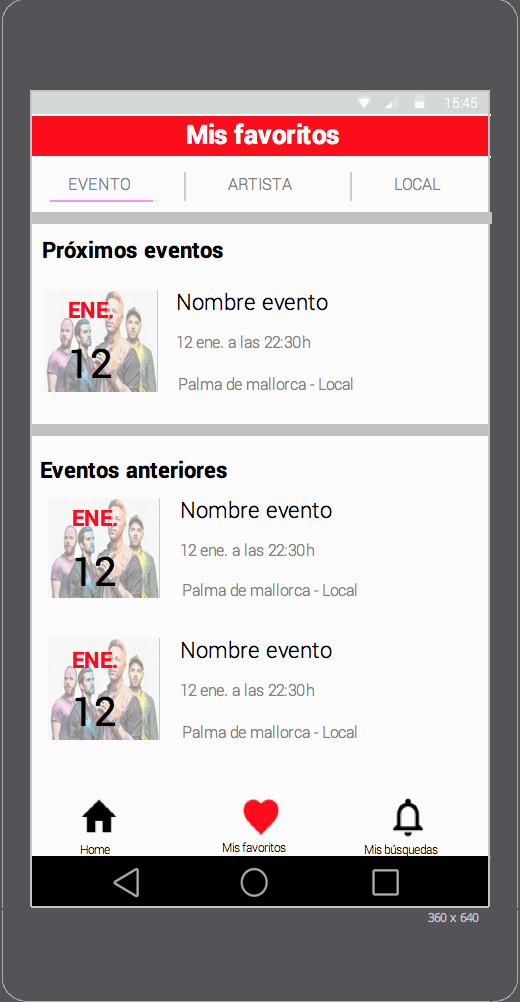 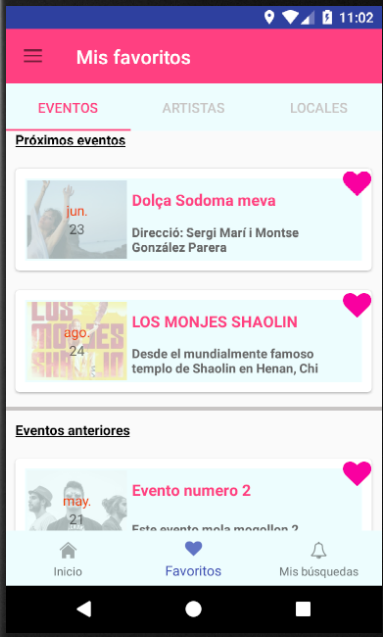 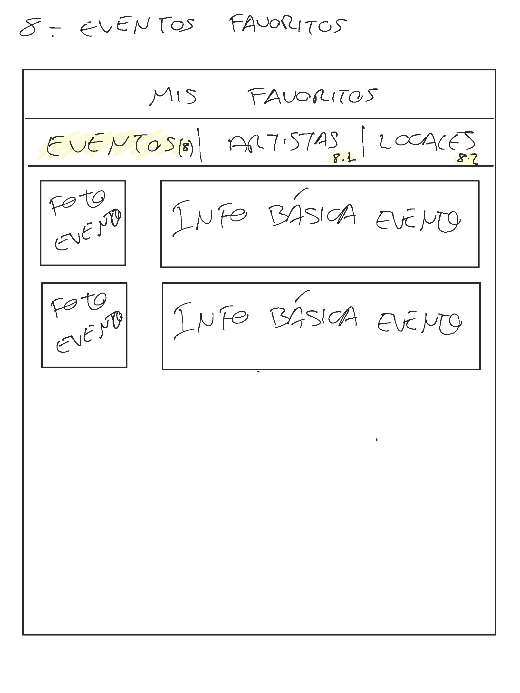 Baja fidelidad
Dibujo
Captura Pantalla
Alta fidelidad
JustInMind
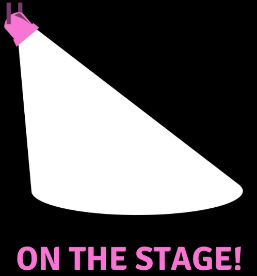 3. Diseño. Modelo de datos
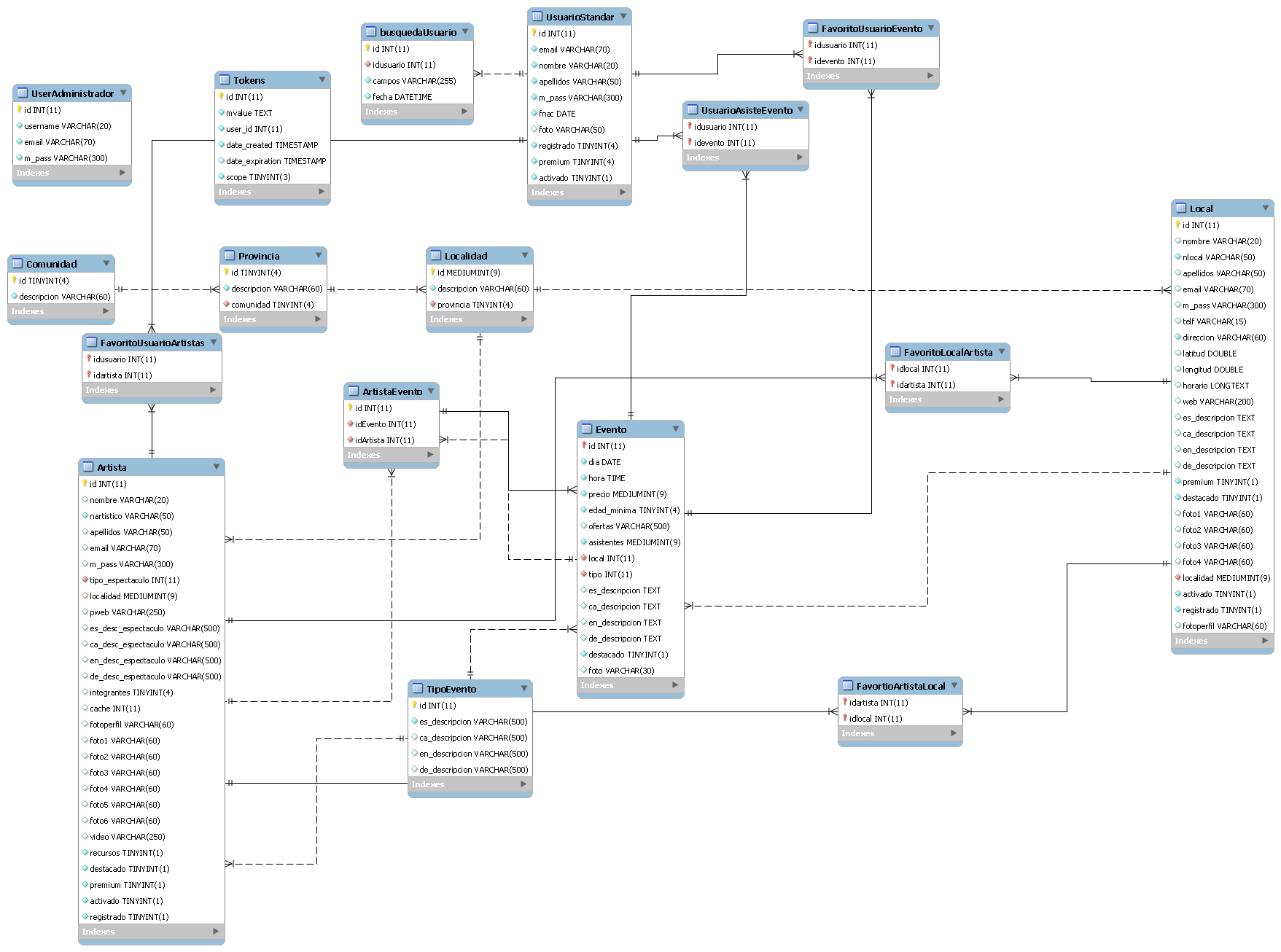 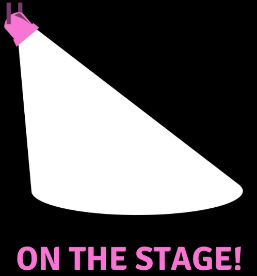 3. Diseño. Modelo de casos de uso
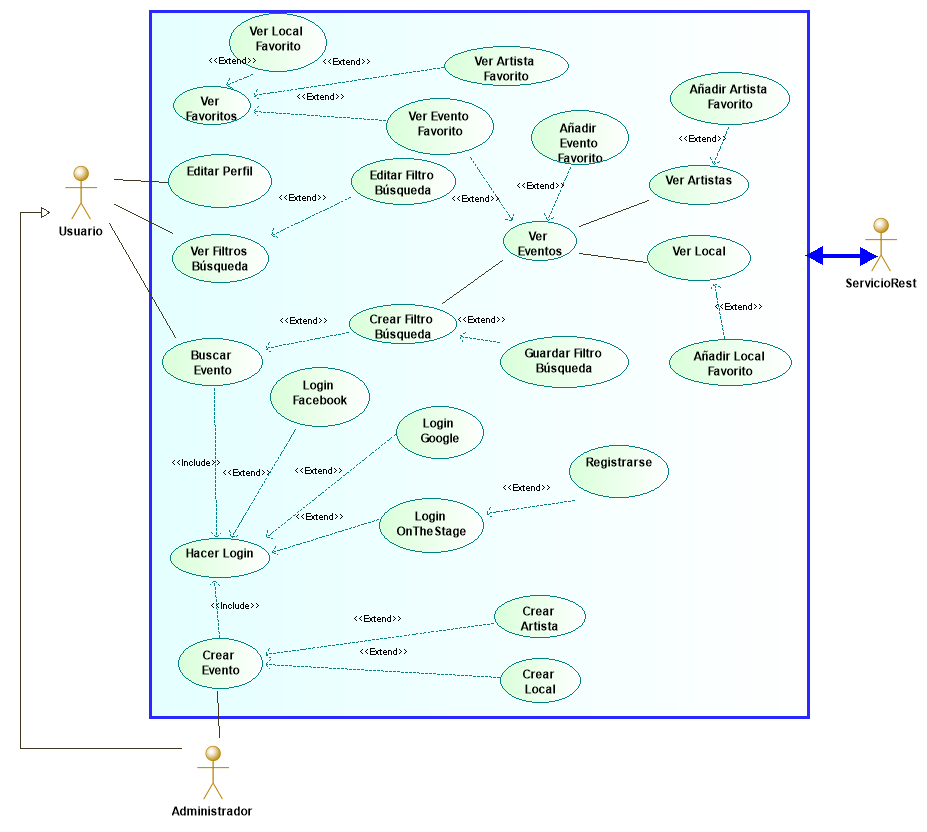 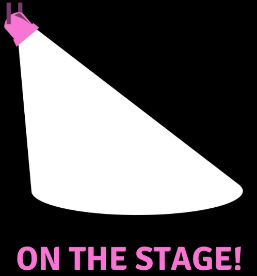 3. Diseño. Diagrama de clases
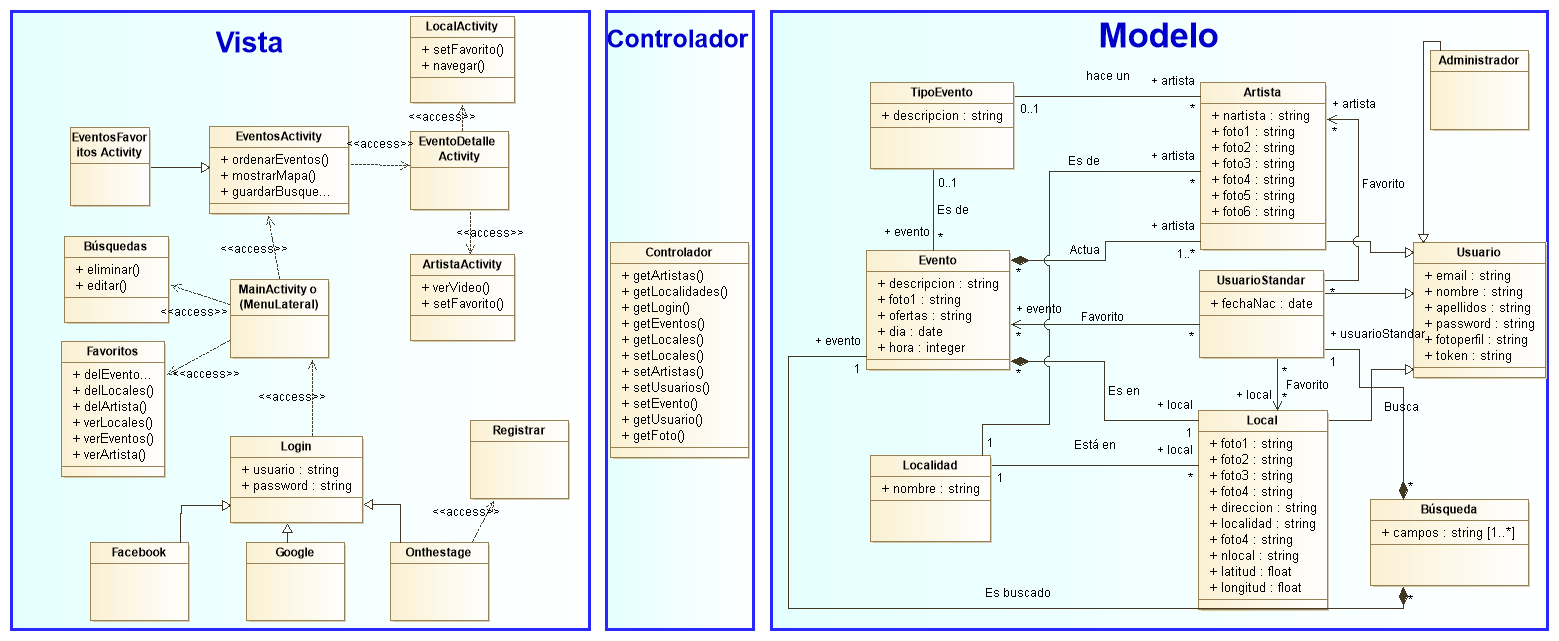 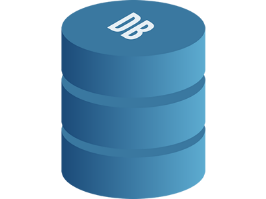 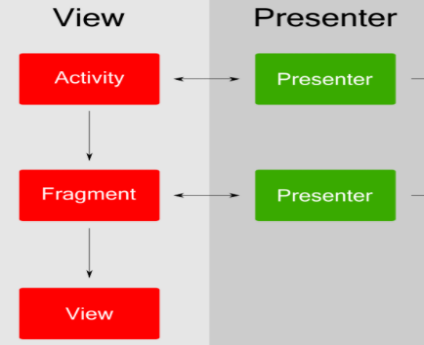 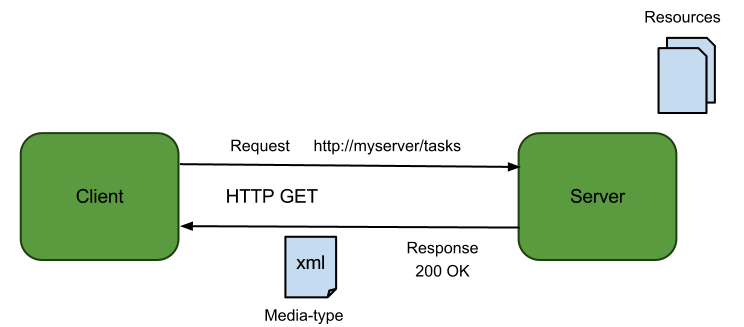 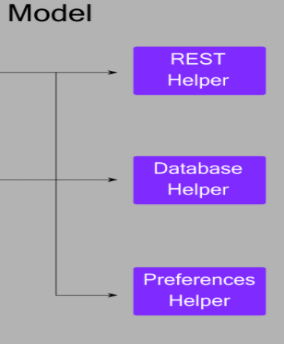 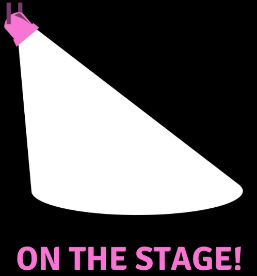 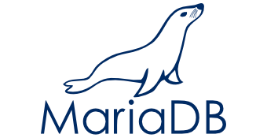 4. Arquitectura
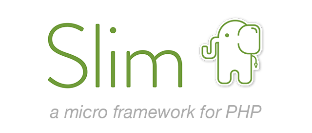 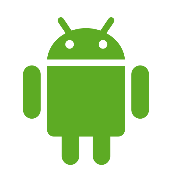 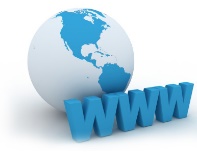 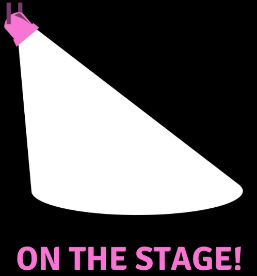 5. Implementación
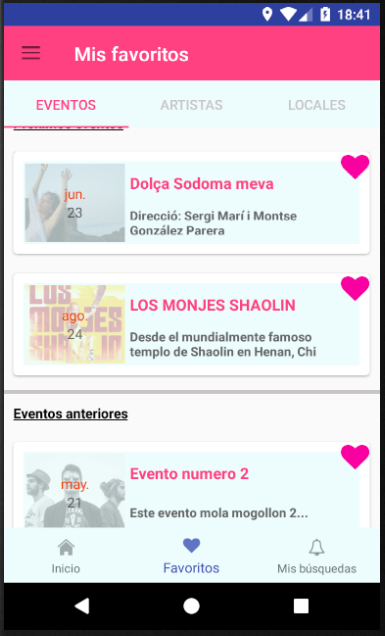 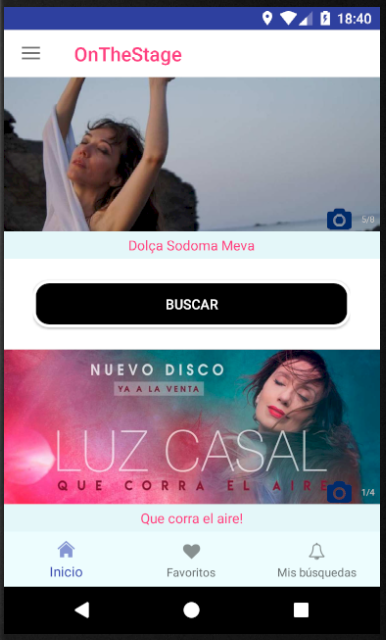 ToolBar con Drawer
ToolBar con Drawer
Tablayout y ViewPager. Que cargan los fragmentos internos del cuerpo
Fragment, que hace de slider desplazando las imágenes mediante un runnable
Button
Fragment, que hace de slider desplazando las imágenes mediante un runnable
Dos RecyclerView Con sus CardView y Adapters correspondientes.
BottomNavigationView
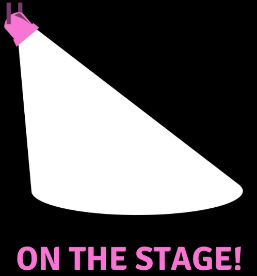 6. Demostración
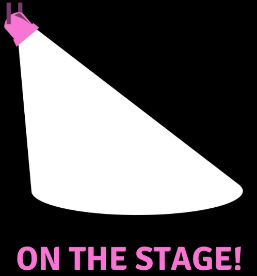 7. Conclusiones. Líneas futuras.
Acceso a usuarios de tipo artista, para que creen sus propios perfiles con sus fotos
Acceso a usuarios de tipo local, para que creen sus propios perfiles con sus fotos
Creación modificación y eliminación de eventos por parte de los artistas y de los locales.
Realizar un chat de comunicación directa entre artistas y locales.
Permitir a los usuarios realizar valoraciones tanto de los locales como de los artistas.
Realizar la aplicación web para vista desde de escritorio
Realizar la aplicación para sistemas móviles IOS de Apple
Realizar acceso a la aplicación a través de cuenta de Instagram
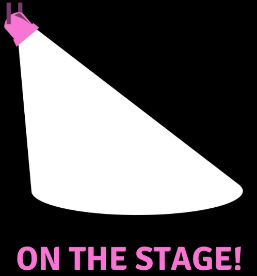 7. Conclusión
Seguimiento de la planificación casi 100%
Objetivos han sido alcanzados
Requisitos funcionales y de usabilidad conseguidos a falta de alguna funcionalidad.
Desarrollar una aplicación de cierta envergadura  Cierta complejidad
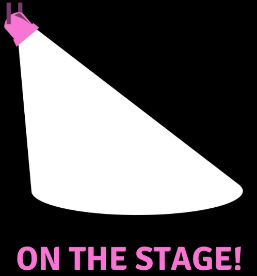 7. Bibliografía
Gestión de requerimientos: https://sites.google.com/site/metodologiareq/capitulo-ii/tecnicas-para-identificar-requisitos-funcionales-y-no-funcionales  		10-03-2018
Encuesta propio https://docs.google.com/forms/d/e/1FAIpQLSfaUPEpNoon7ro0pkRiBoKTJjTu9asKVu9NAS7bVhbGDNjwUg/viewform 
Login Facebook    https://developers.facebook.com 
Login Google https://developers.google.com/identity/sign-in/android/start-integrating
Maps Google https://developers.google.com/maps/?hl=es-419
Gestión de imágenes. Glide https://github.com/bumptech/glide
Base de datos SQLite. SugarOrm http://satyan.github.io/sugar/
Inyección de dependències. ButterKnife http://jakewharton.github.io/butterknife/ 
Stetho. Comprobar bases de datos en desarrollo http://facebook.github.io/stetho/
Api desarrollo Android. ViewPager, PagerAdapter, RecyclerView, Fragments, FragmentManager, Tareas Asincronas (AsyncTask) https://developer.android.com https://stackoverflow.com/
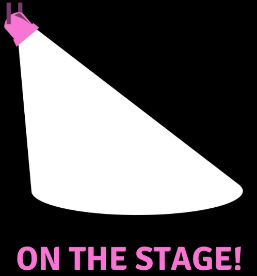 Fin
¡GRACIAS POR SU ATENCIÓN!
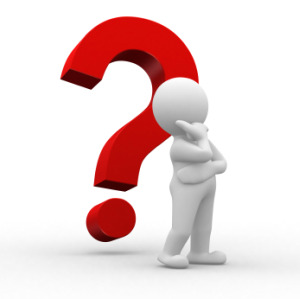